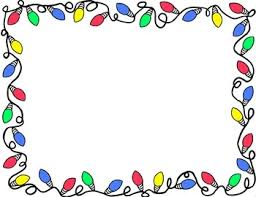 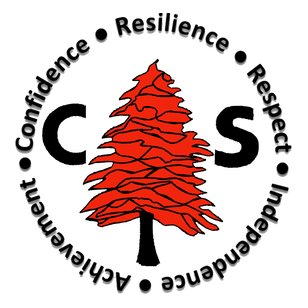 Our weekly bulletin
Week Beginning :    Monday 2nd December
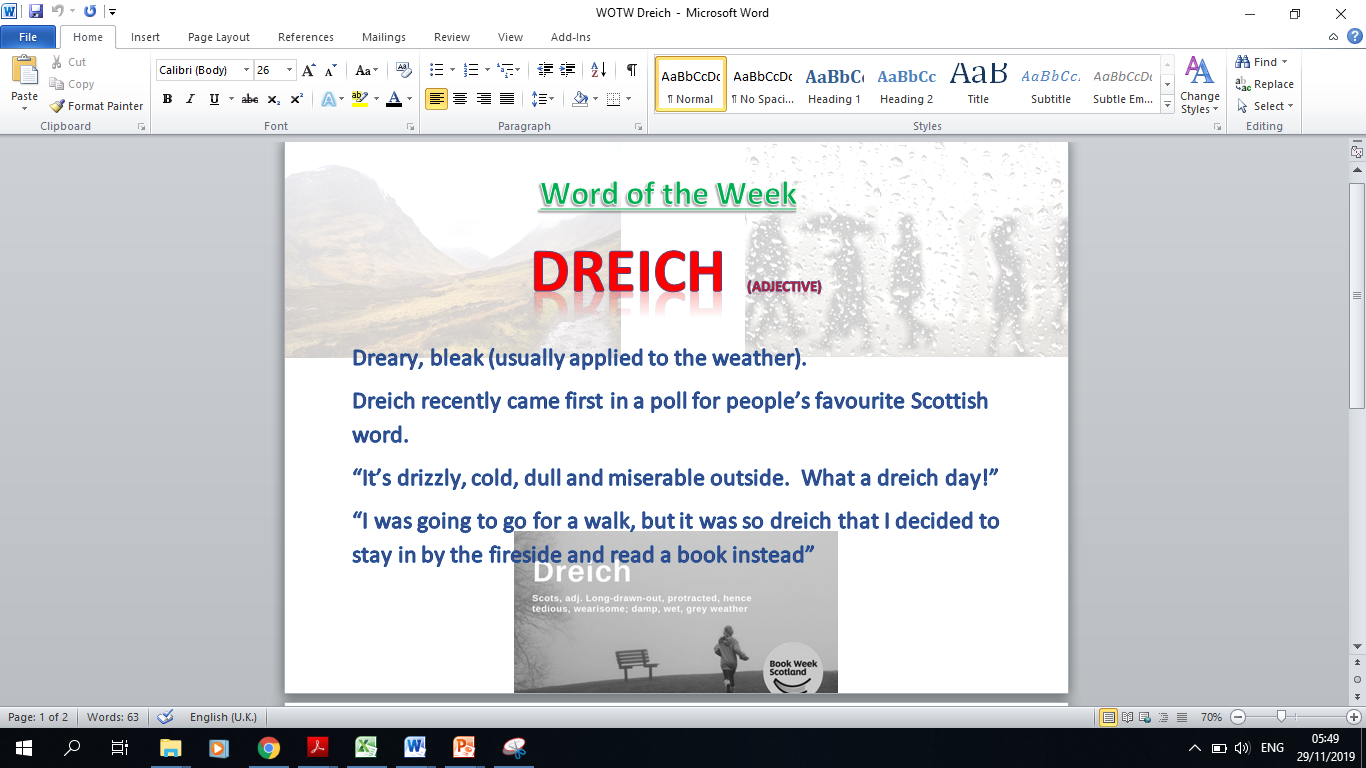 S2B are accepting donations for the  Festive Foodbank collection from Monday 2nd December until Friday 13th December. Below, is a list of the type of items that we are looking for as donations. S2B will visit classes during Life Skills for donations, each day.
Many thanks.
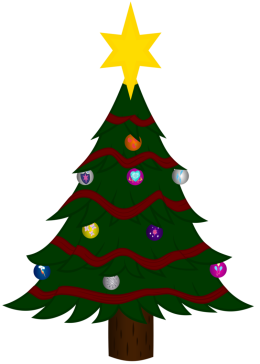 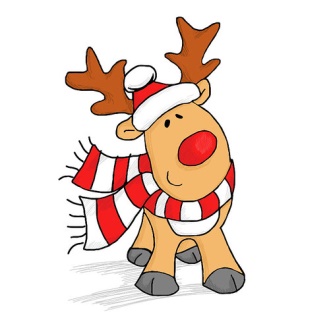 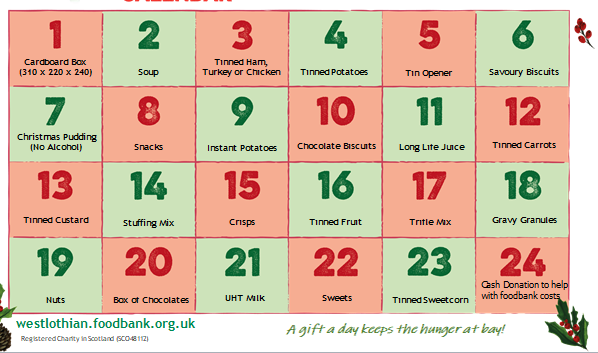 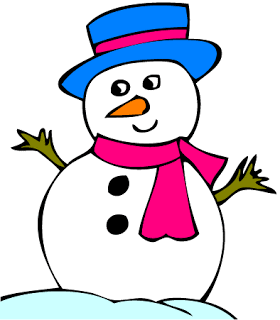 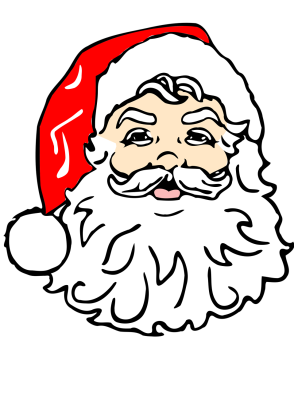 Festive Foodbank Collection
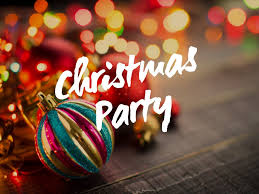 S1 Christmas Party
S1 are travelling to the Crown Plaza today to enjoy a Christmas Party hosted by the Variety Club. They are leaving at 11am.

We hope you have a fantastic time.
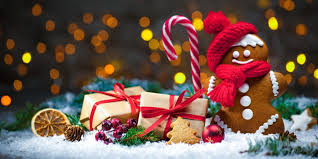 S2   SwimmingMonday 2nd December
S2 Swimming back on!
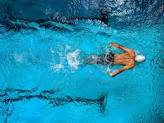 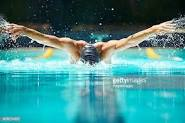 S1 and 2 Assembly p1, Tuesday 3rd December
Our assembly will be about being safe while using the internet.

Anti-bullying week poster winners will also be announced.
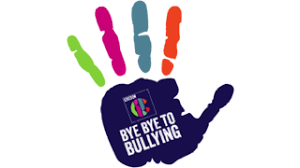 S3 Green Plan it CelebrationTuesday 3rd December
S3 will be going to the Botanic Gardens in Edinburgh to present their garden design .

They have worked really hard on this for the last 10 weeks. The design they have come up with is brilliant.
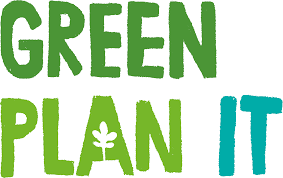 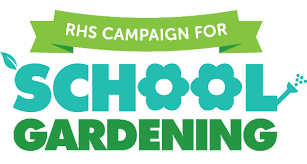 Nurture TripWednesday 4th December
Nurture group are going to visit the Dogs Trust this morning. 
Hope you have a wonderful time, meeting the dogs and learning about how to care for them.
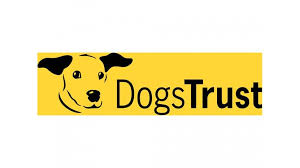 S2 Bikeability
S2 will be continuing their block of Bike Ability Level 2 out on the roads this Wednesday. 

Can pupils please bring warm sporty clothes so that you can cycle comfortably and also feel warm. Jogging bottoms and a hoody/light jacket would be ideal.
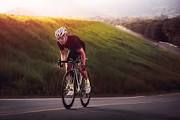 S6 College Transition CourseThursday 5th December
Wishing all the best S6 CB @ Armadale for the beginning of your transition course. This will last for 12 weeks.
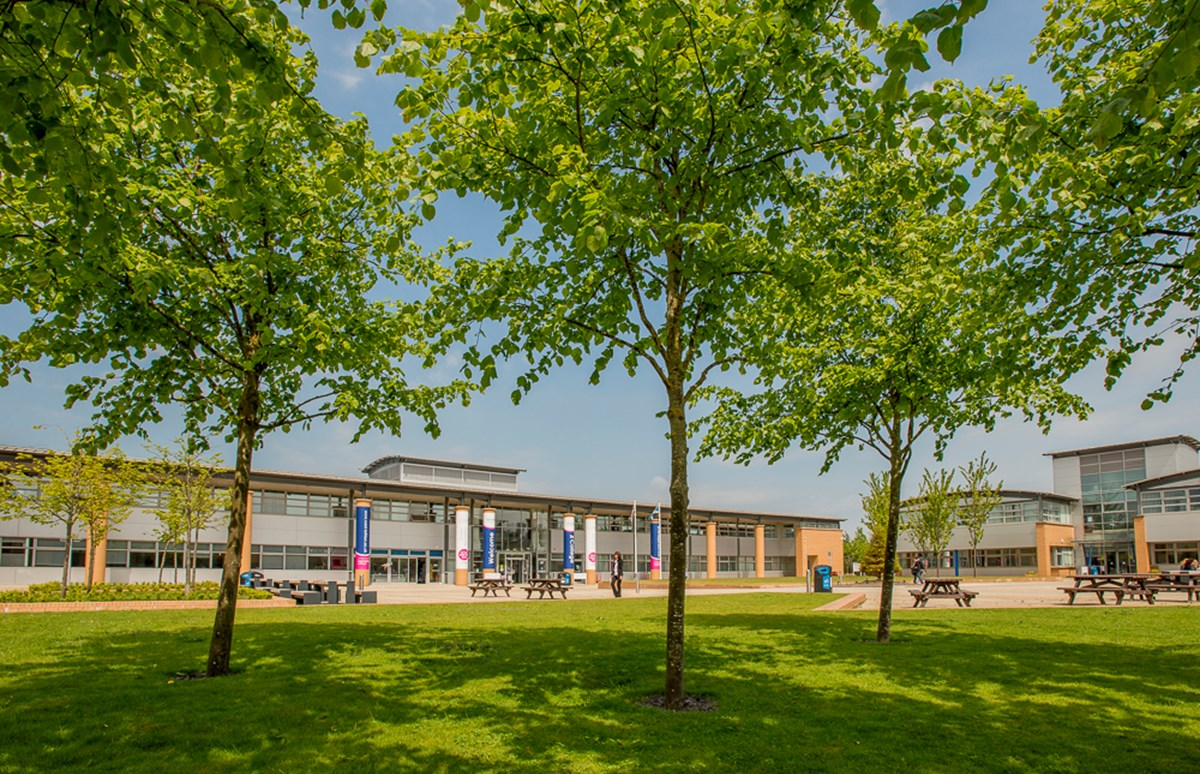